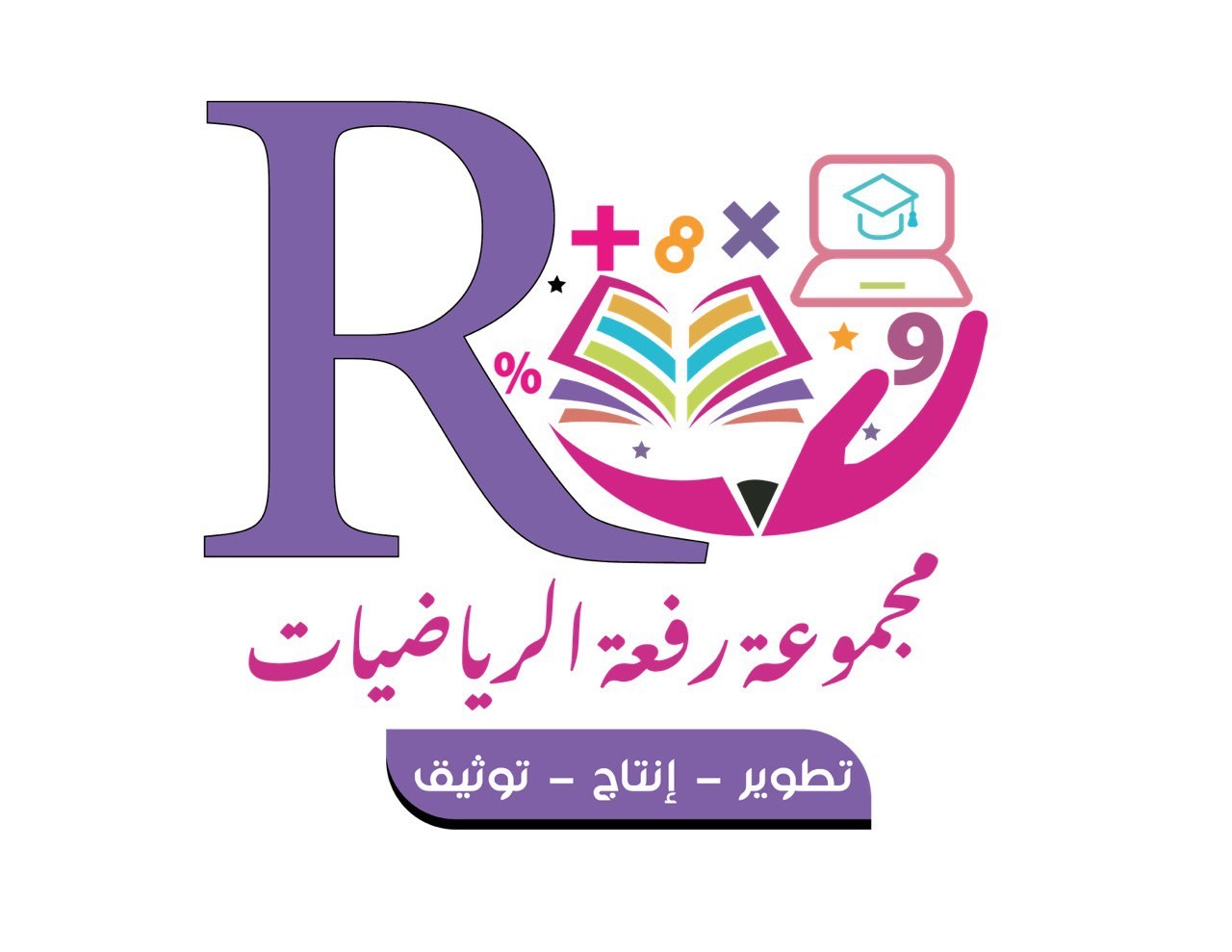 الاحتمال
أ/ نوره الأكلبي
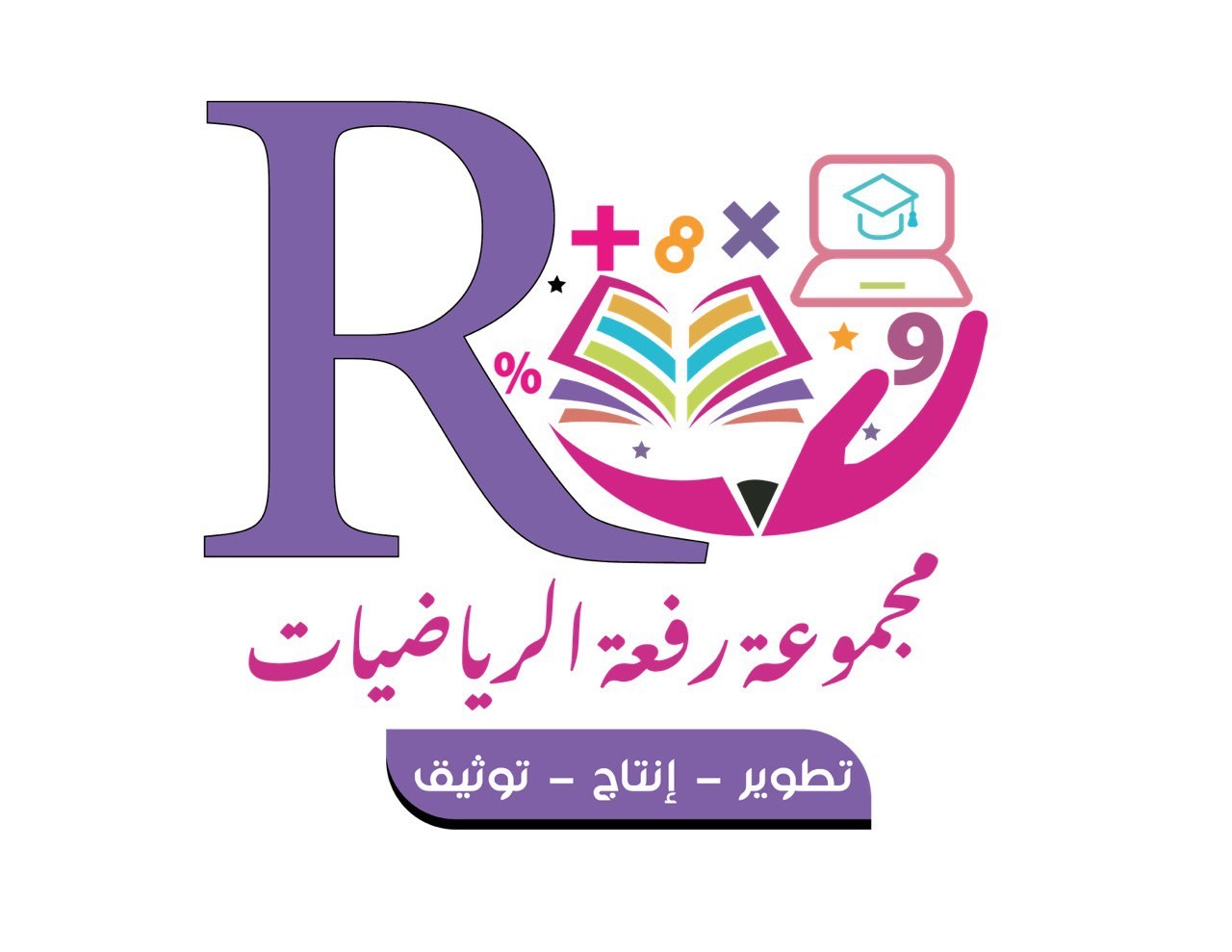 تعزيز مهارة(7): وصف الاحتمال بالكلمات.
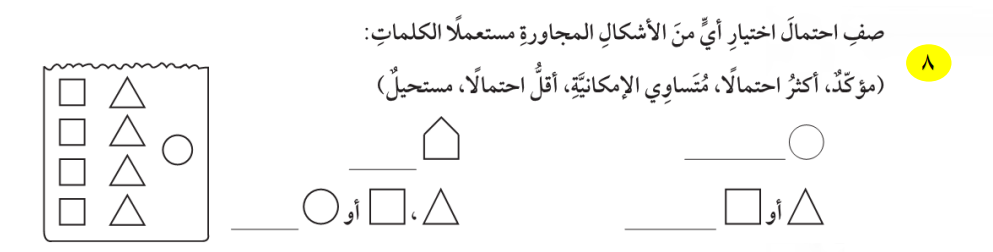 صفحة 19 مهاراتي الصف الخامس إعداد : أ/ هبه المزيد
أ/ نوره الأكلبي
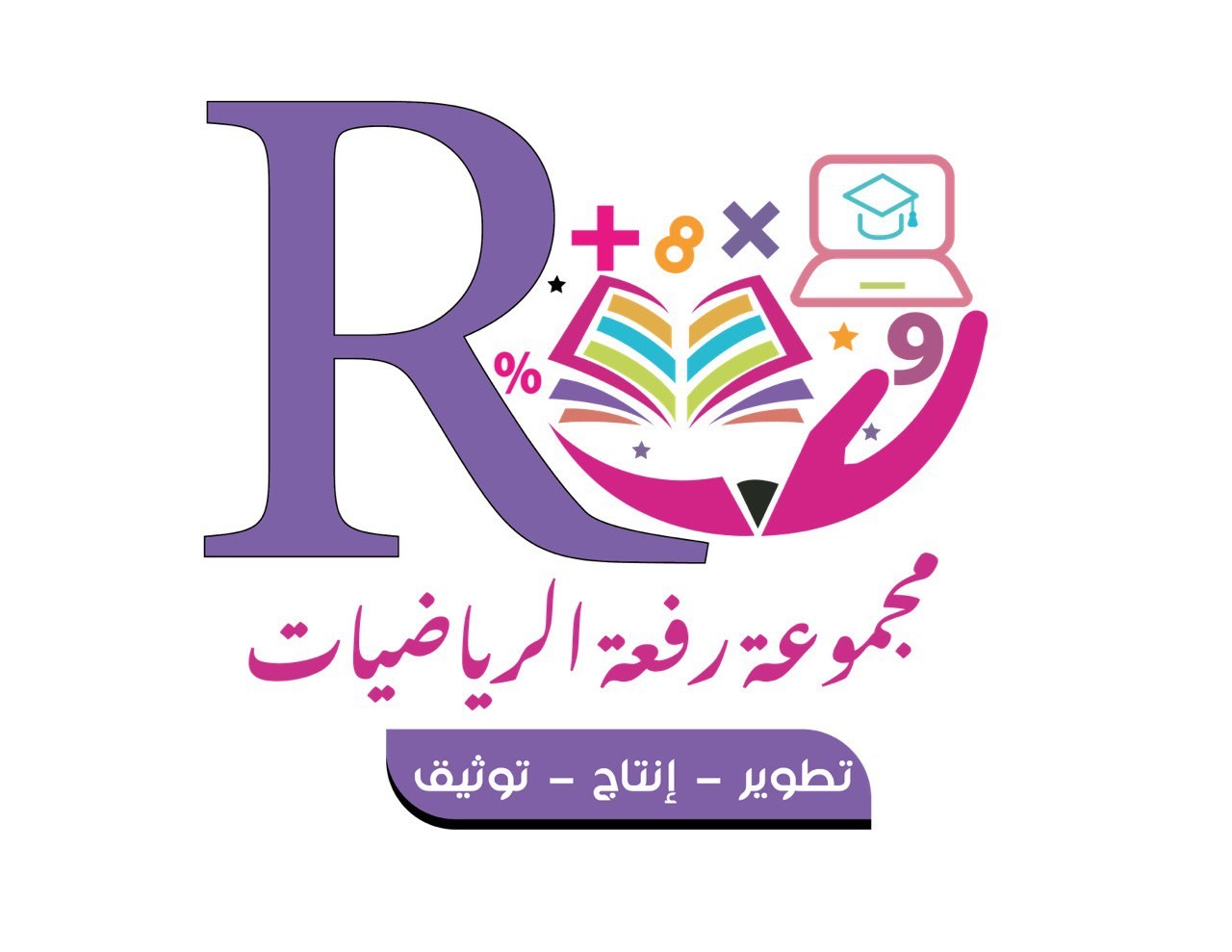 نشاط :
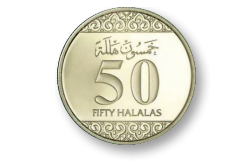 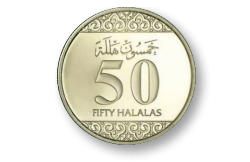 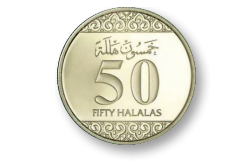 أ/ نوره الأكلبي
نشاط :
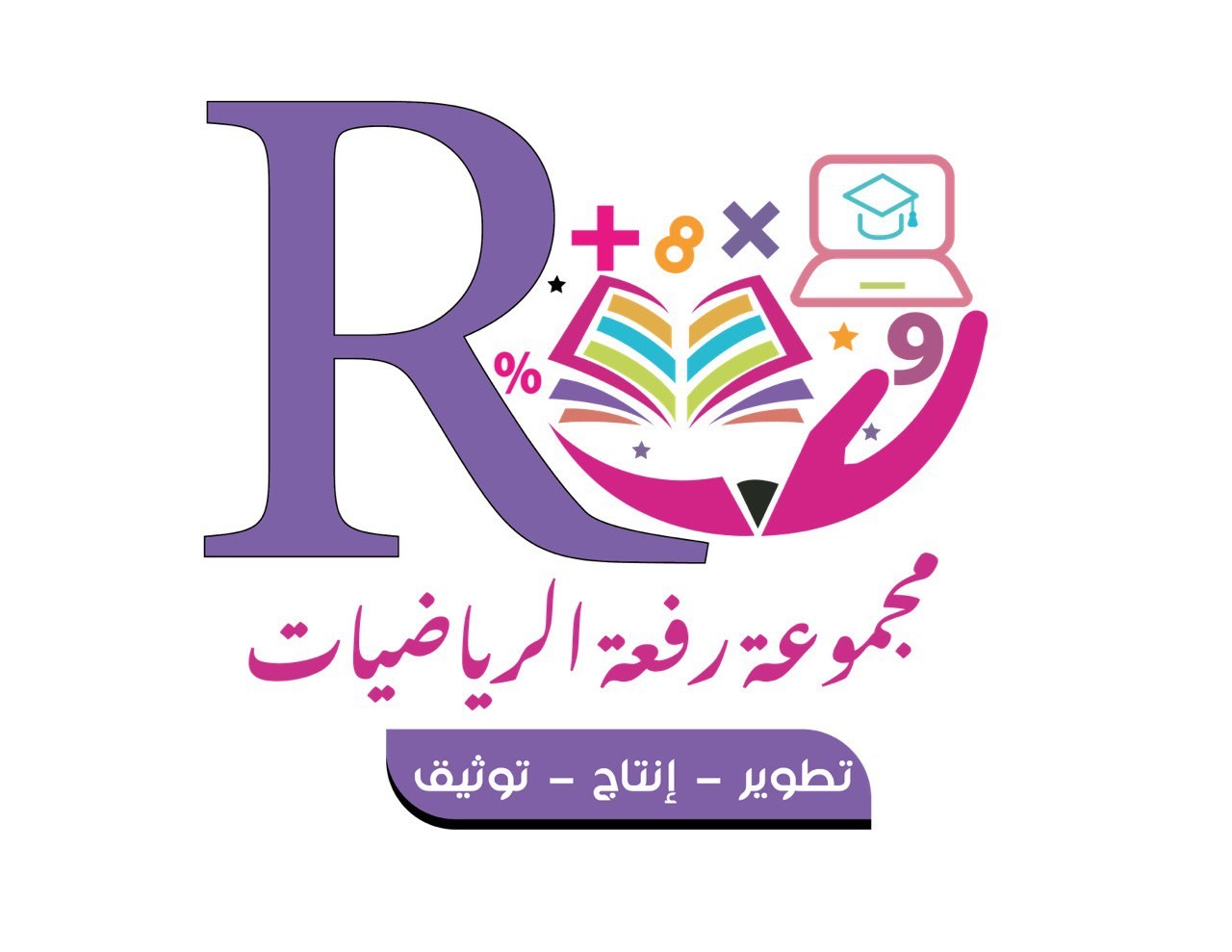 اطلب إلى الطلاب أن يعملوا في مجموعات. 
وأعطِ كل مجموعة قطعة نقود.
• ما عدد المرات التي سيظهر فيها شعار عند رمي القطعة النقدية  10  مرات؟ 

اطلب إلى الطلاب أن يحتفظوا بإشارات للشعار والكتابة لكل مرة يرمي فيها الطلاب القطعة النقدية 10 مرات.

• ما عدد المرّات من 10 التي سيظهر فيها كتابة أو شعار ؟

اطلب إلى الطلاب أن يناقشوا لماذا نستعمل رمي قطع النقد لنصدر قرارات عادلة.
لماذا يكون تقريبًا نصف عدد المرات شعارًا ونصفها كتابة ؟
أ/ نوره الأكلبي
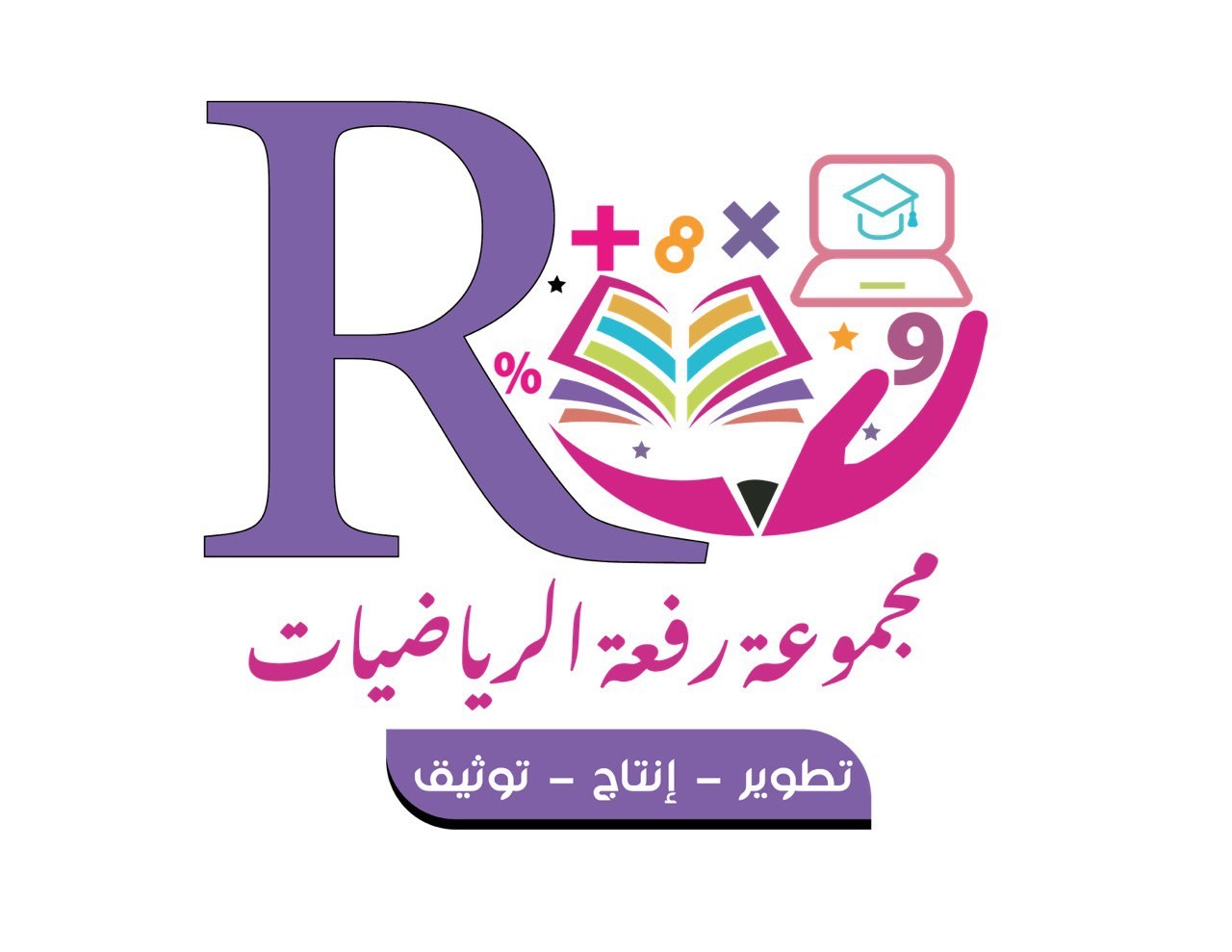 تشويقة
أ/ نوره الأكلبي
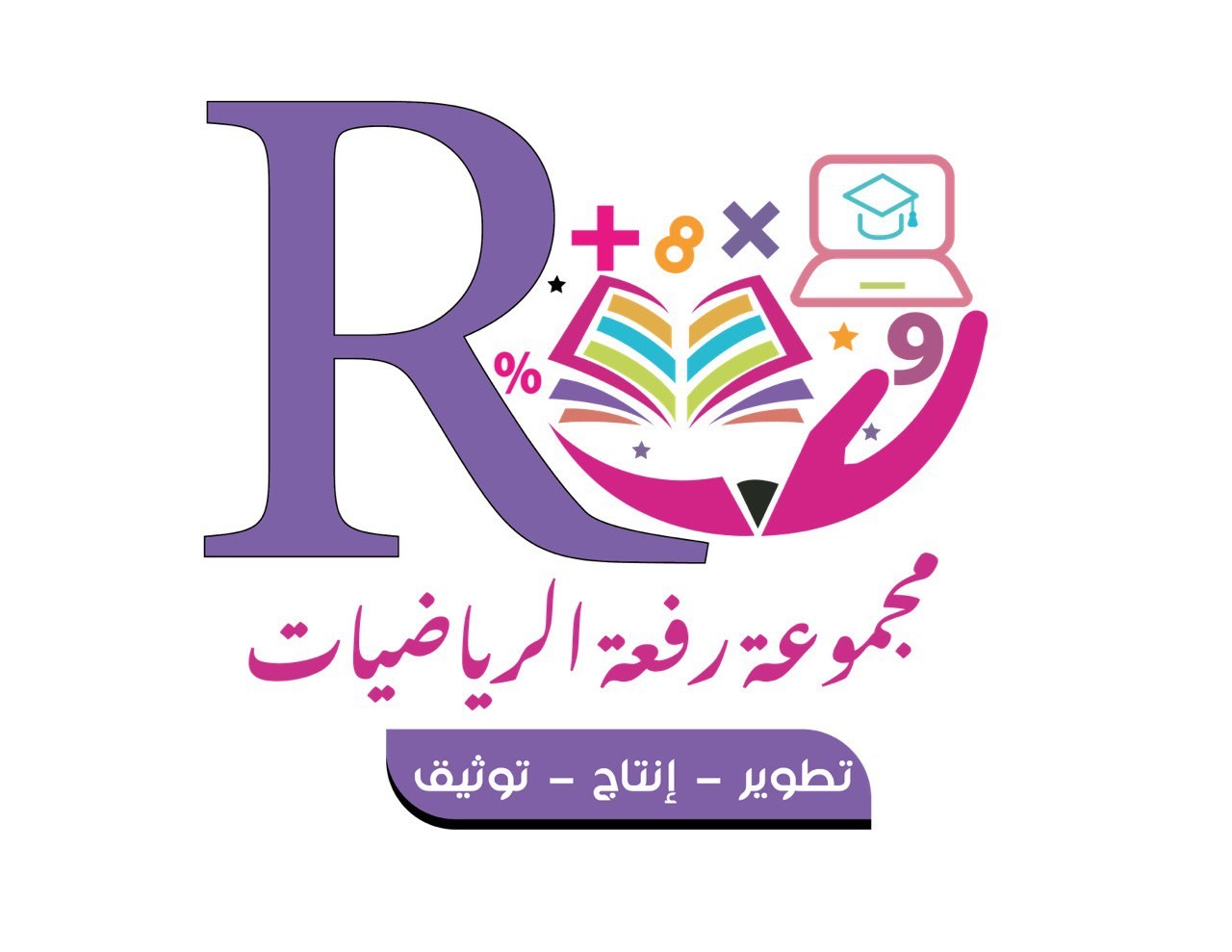 اسْتعِدَّ
فِكْرَةُ الدَّرْسِ
رابط الدرس الرقمي
أحدِّدُ فرصةَ وُقوعِ حدثِ ما.
استراتيجية : الفهم القرائي
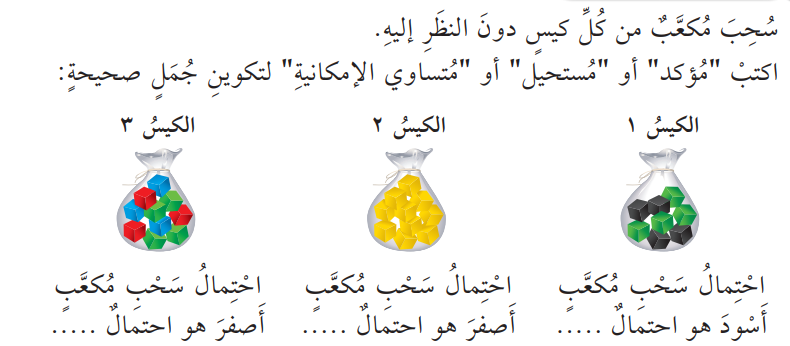 المفردات
الاحتِمالُ
مُؤْكَّدٌ
مُستحيلٌ
مُتَساوي الإِمكانيةِ
نَتيجةُ التَّجربةِ
تَجربةً احْتماليةَ
قويّ
ضعيف
أ/ نوره الأكلبي
صفحة 96
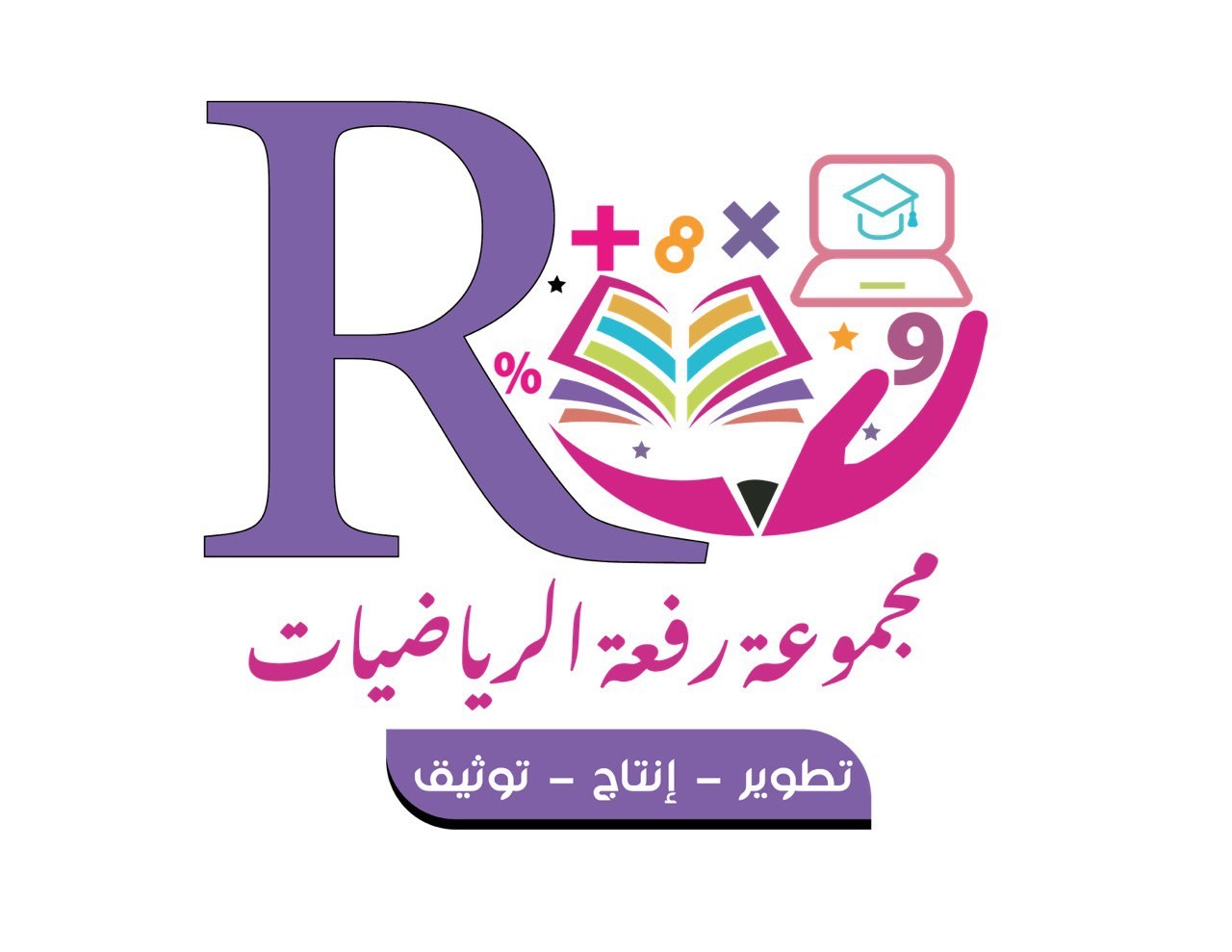 اسْتعِدَّ
فِكْرَةُ الدَّرْسِ
رابط الدرس الرقمي
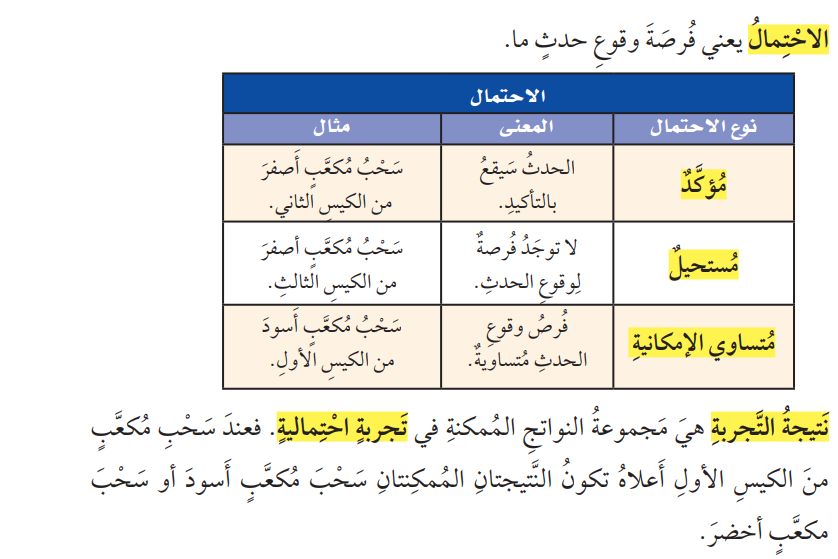 أحدِّدُ فرصةَ وُقوعِ حدثِ ما.
المفردات
الاحتِمالُ
مُؤْكَّدٌ
مُستحيلٌ
مُتَساوي الإِمكانيةِ
نَتيجةُ التَّجربةِ
تَجربةً احْتماليةَ
قويّ
ضعيف
أ/ نوره الأكلبي
صفحة 96
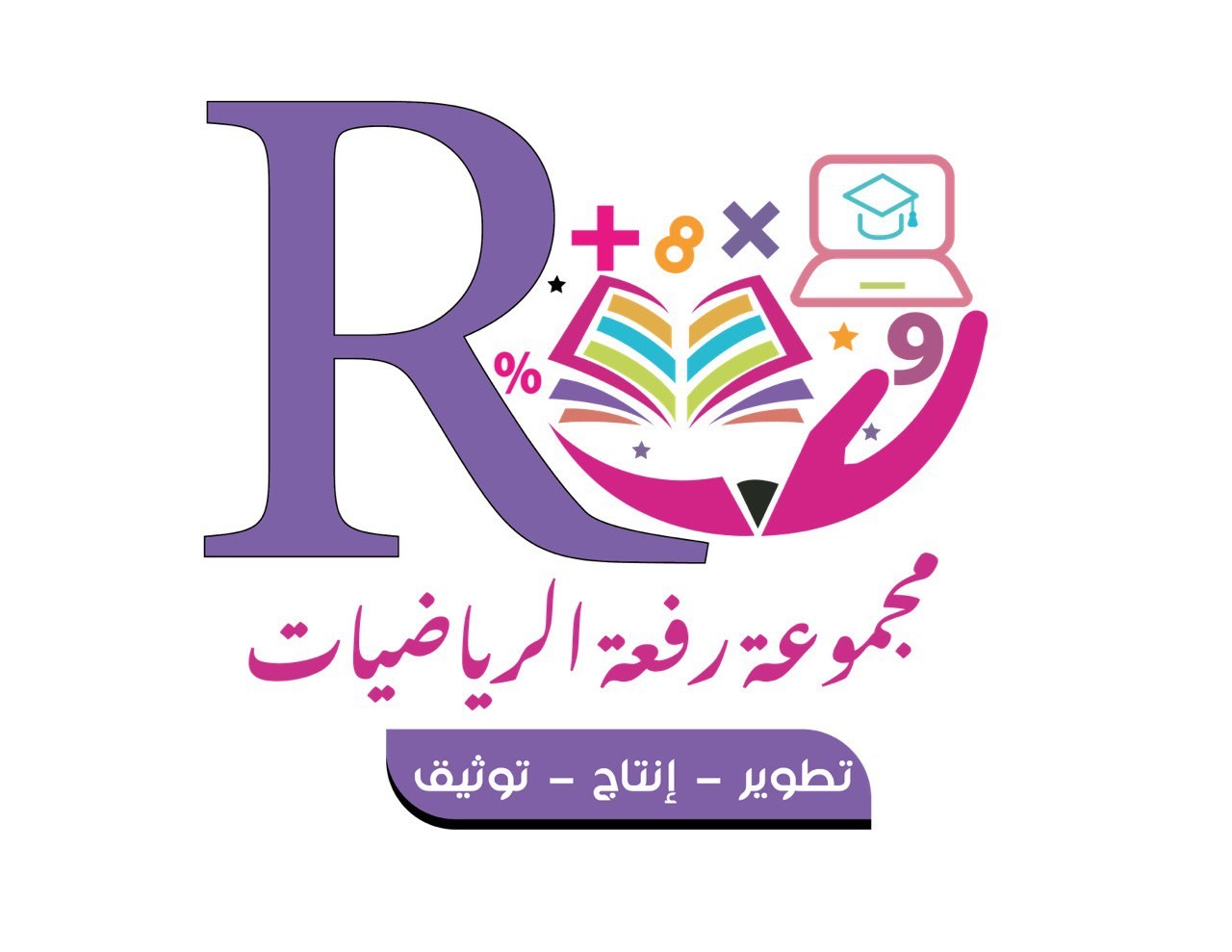 اسْتعِدَّ
فِكْرَةُ الدَّرْسِ
رابط الدرس الرقمي
أحدِّدُ فرصةَ وُقوعِ حدثِ ما.
مثال : كتابة النواتج
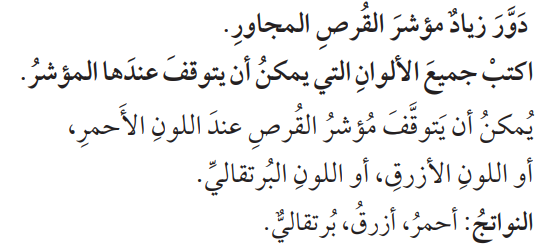 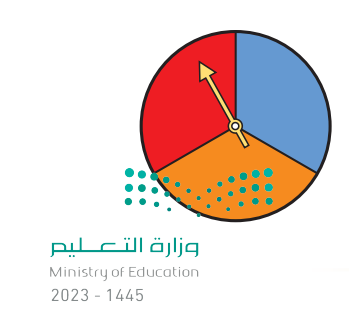 المفردات
الاحتِمالُ
مُؤْكَّدٌ
مُستحيلٌ
مُتَساوي الإِمكانيةِ
نَتيجةُ التَّجربةِ
تَجربةً احْتماليةَ
قويّ
ضعيف
أ/ نوره الأكلبي
صفحة 96
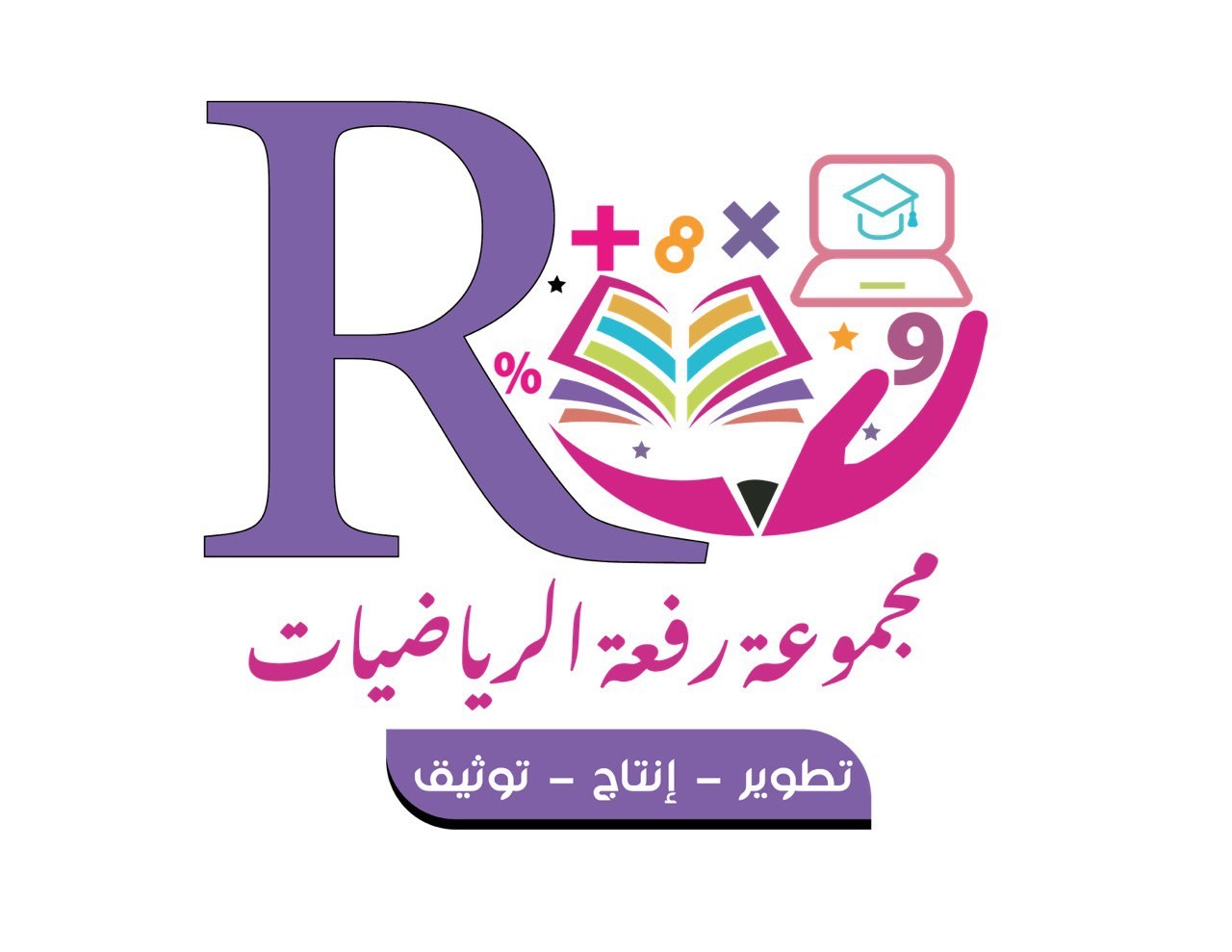 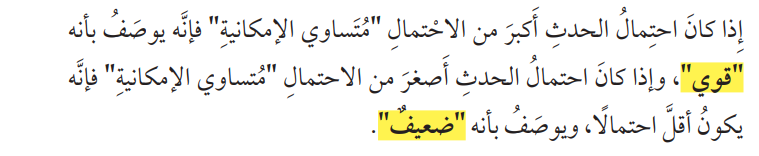 أ/ نوره الأكلبي
صفحة 97
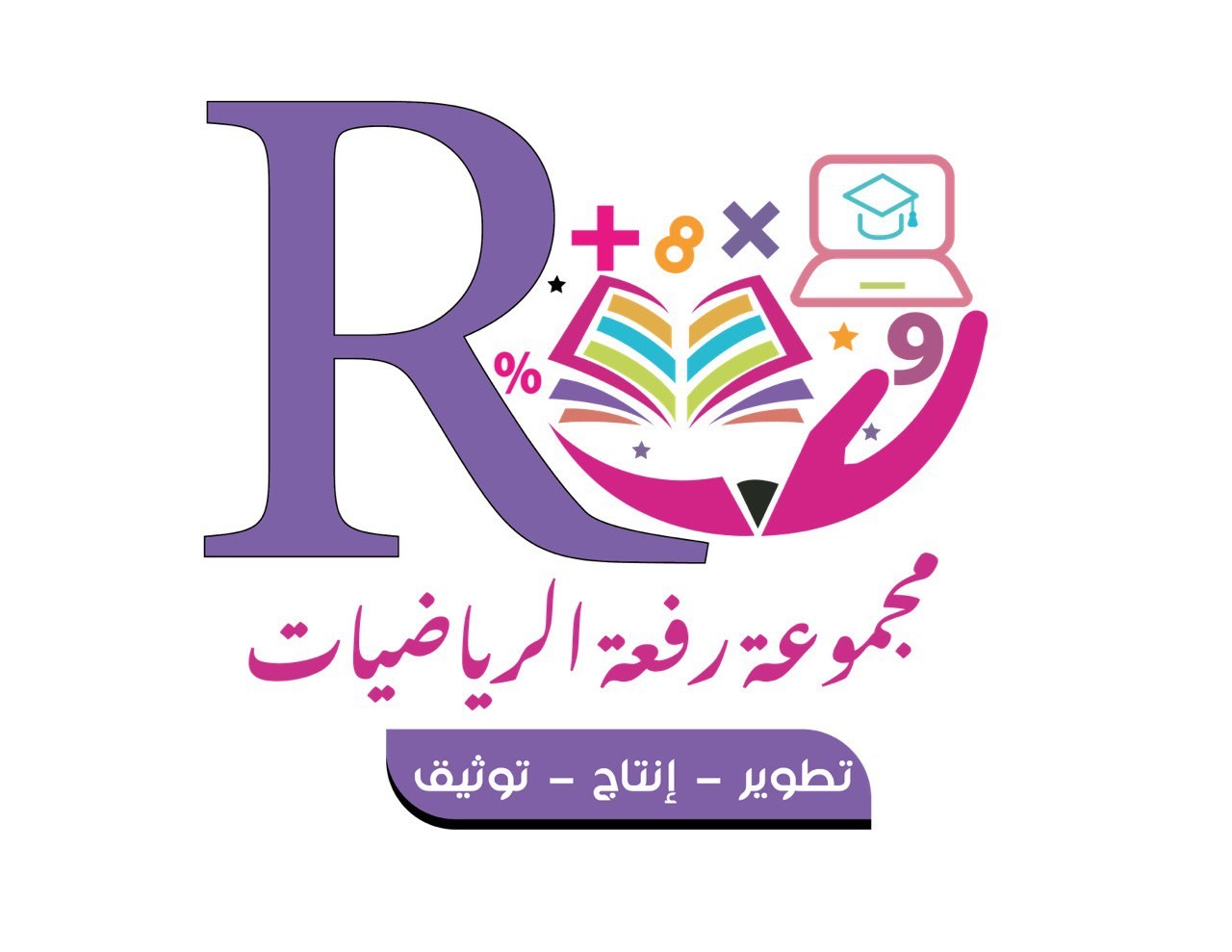 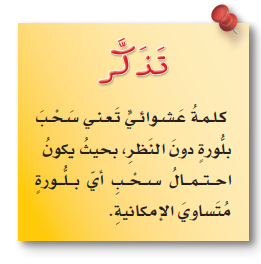 مثالٌ :
وصف الاحتمال
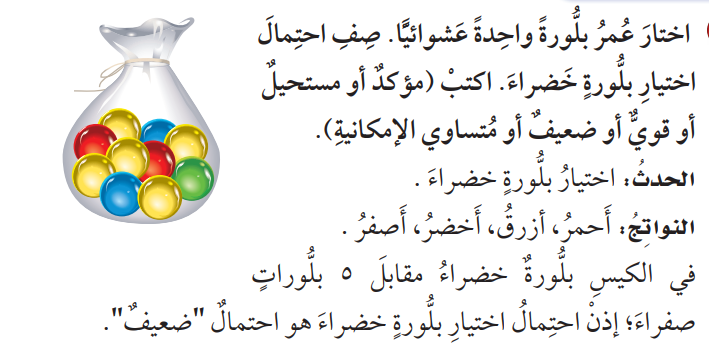 أ/ نوره الأكلبي
صفحة 97
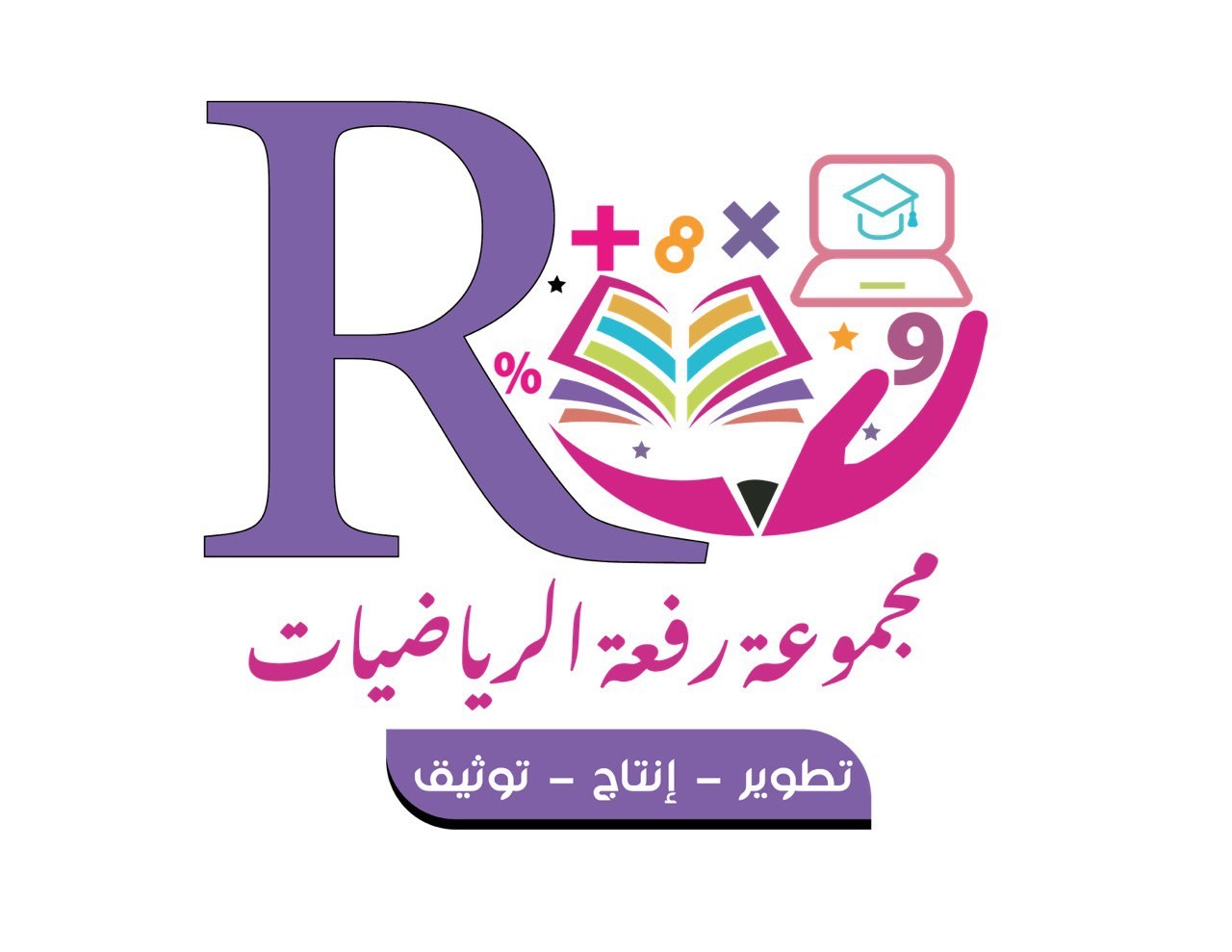 تأكّدْ:
استراتيجية : التعلم الذاتي
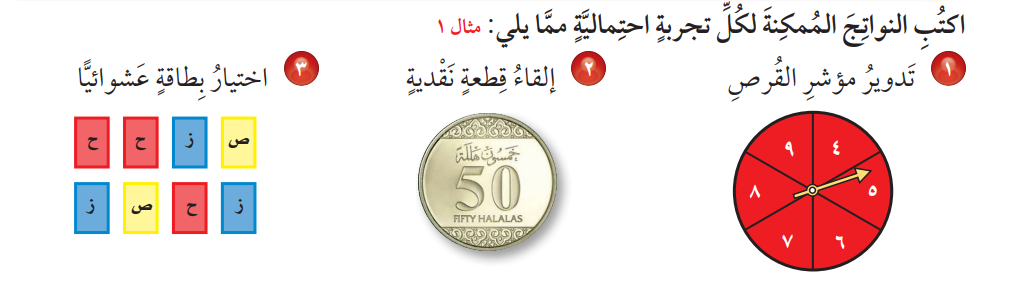 أ/ نوره الأكلبي
صفحة 97
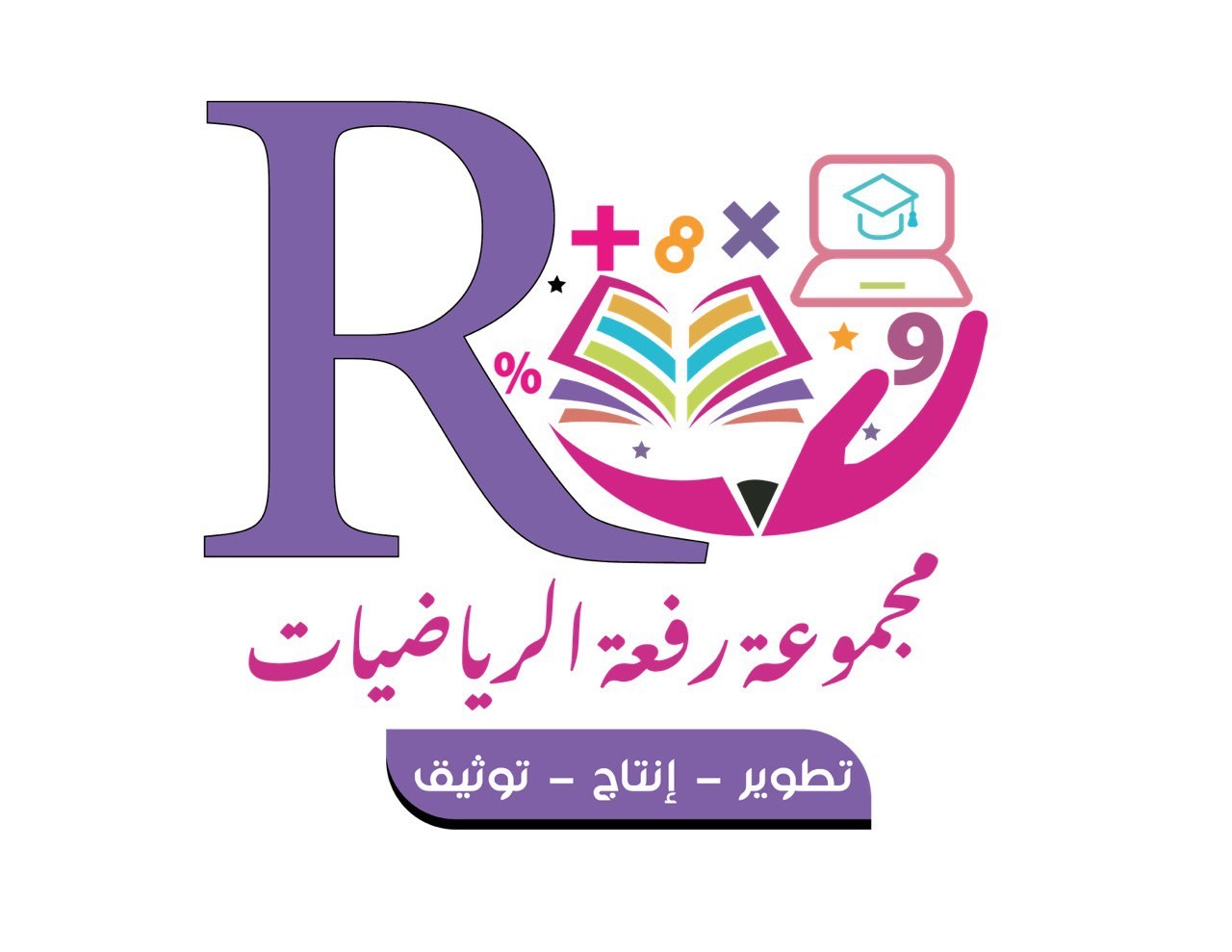 تأكّدْ:
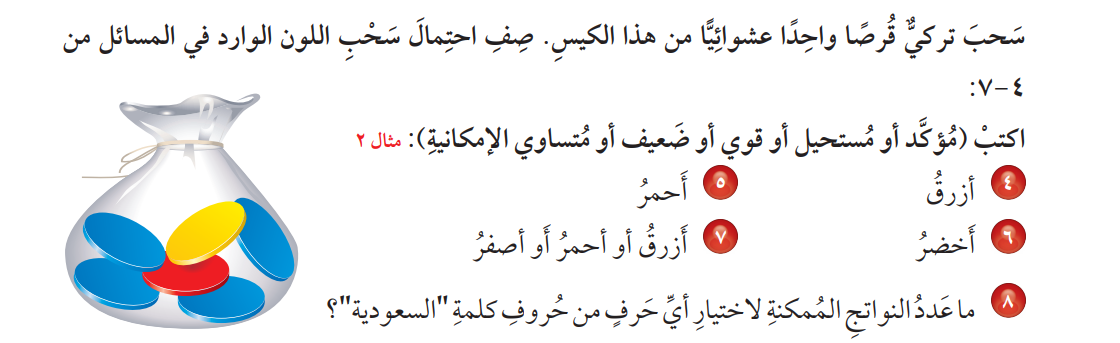 اللهم احفظ بلادنا
وولاة أمرنا..
صفحة 97
أ/ نوره الأكلبي
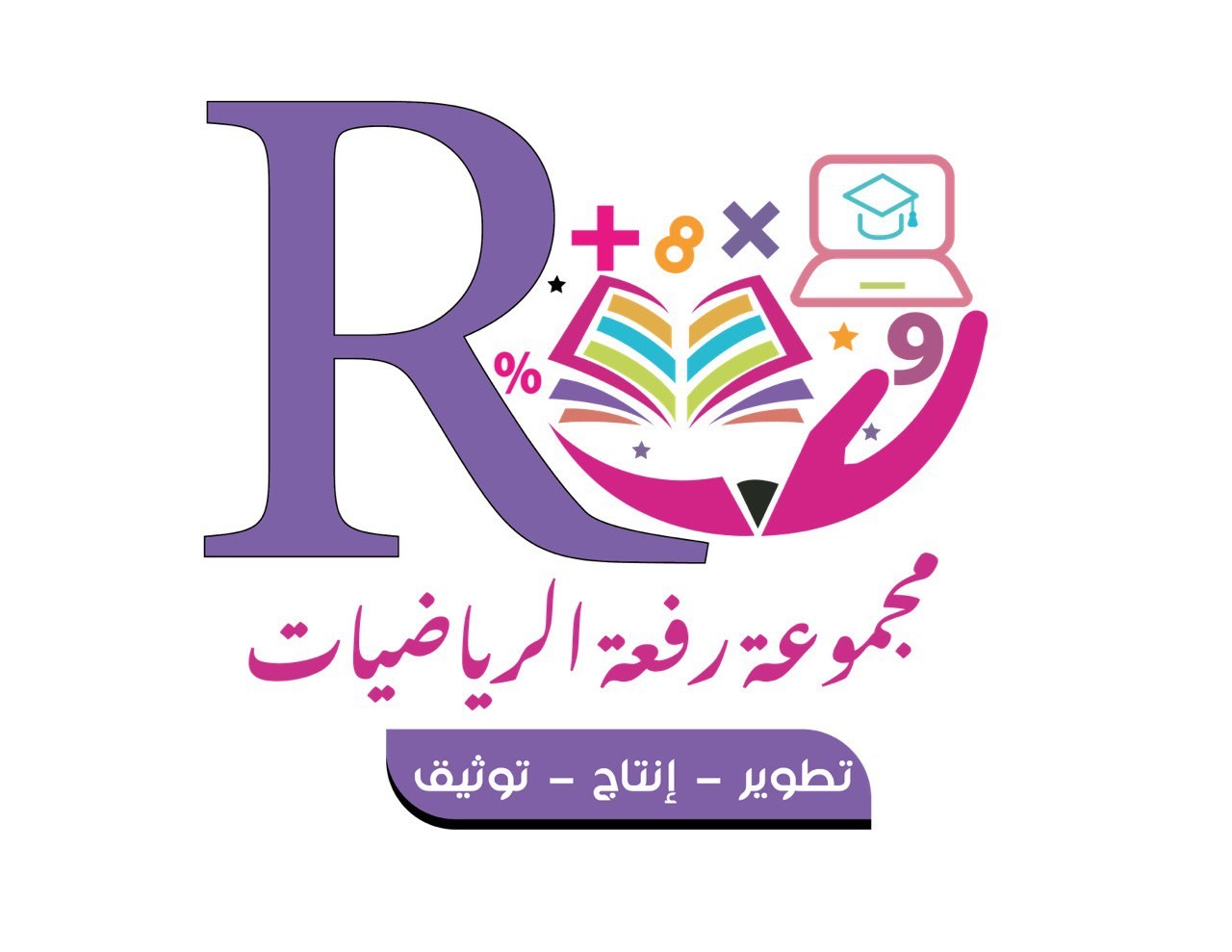 تأكّدْ:
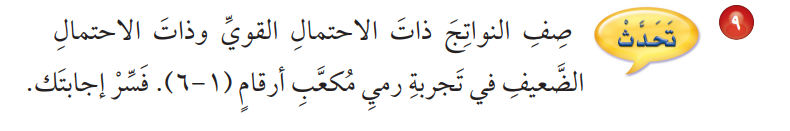 أ/ نوره الأكلبي
صفحة 97
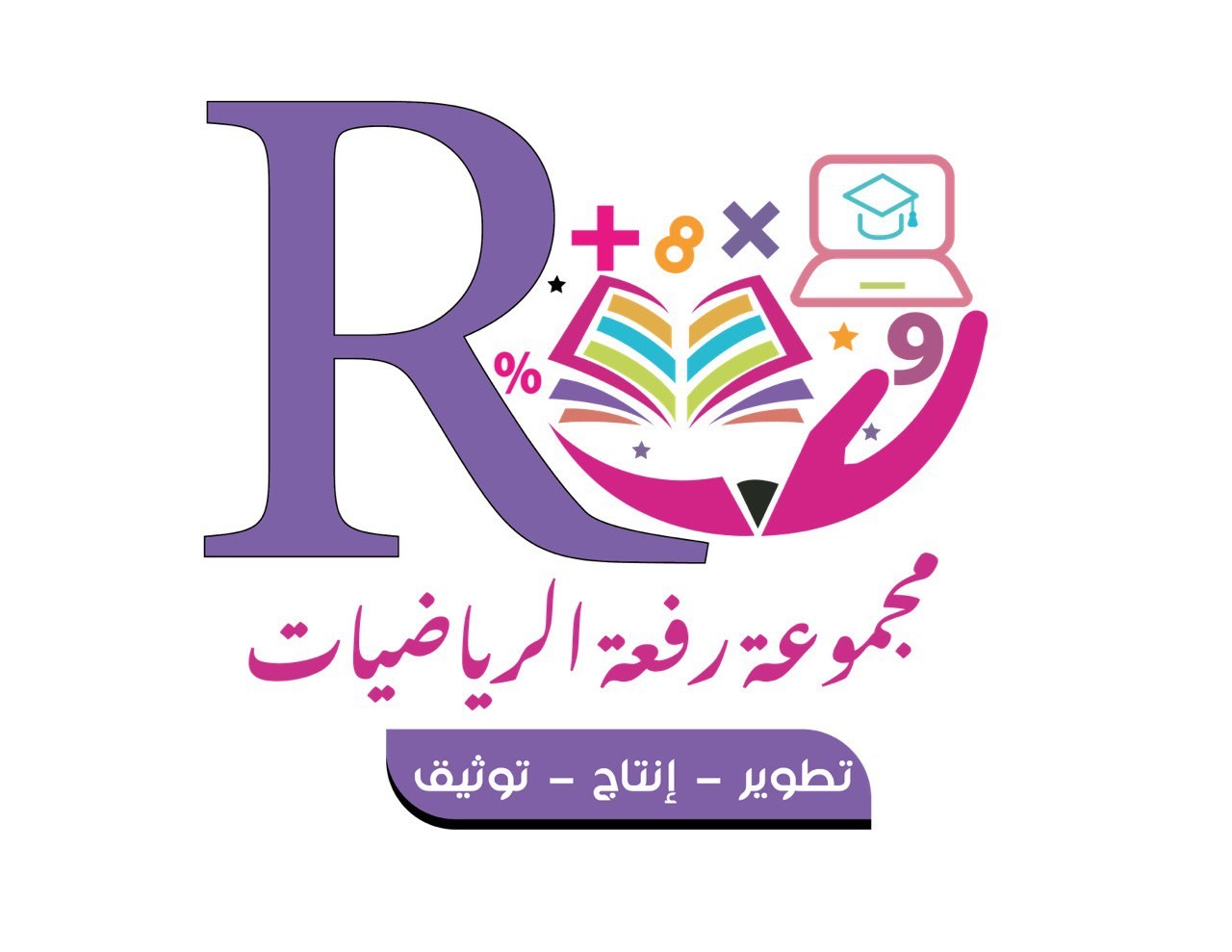 تَدَرَّبْ، وَحُلَّ المَسَائِلَ:
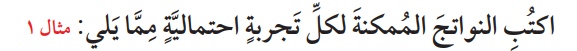 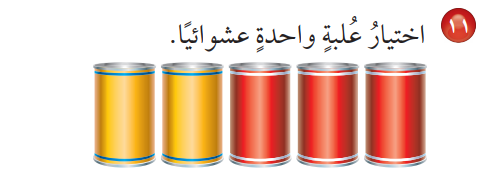 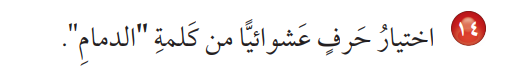 أ/ نوره الأكلبي
صفحة 98
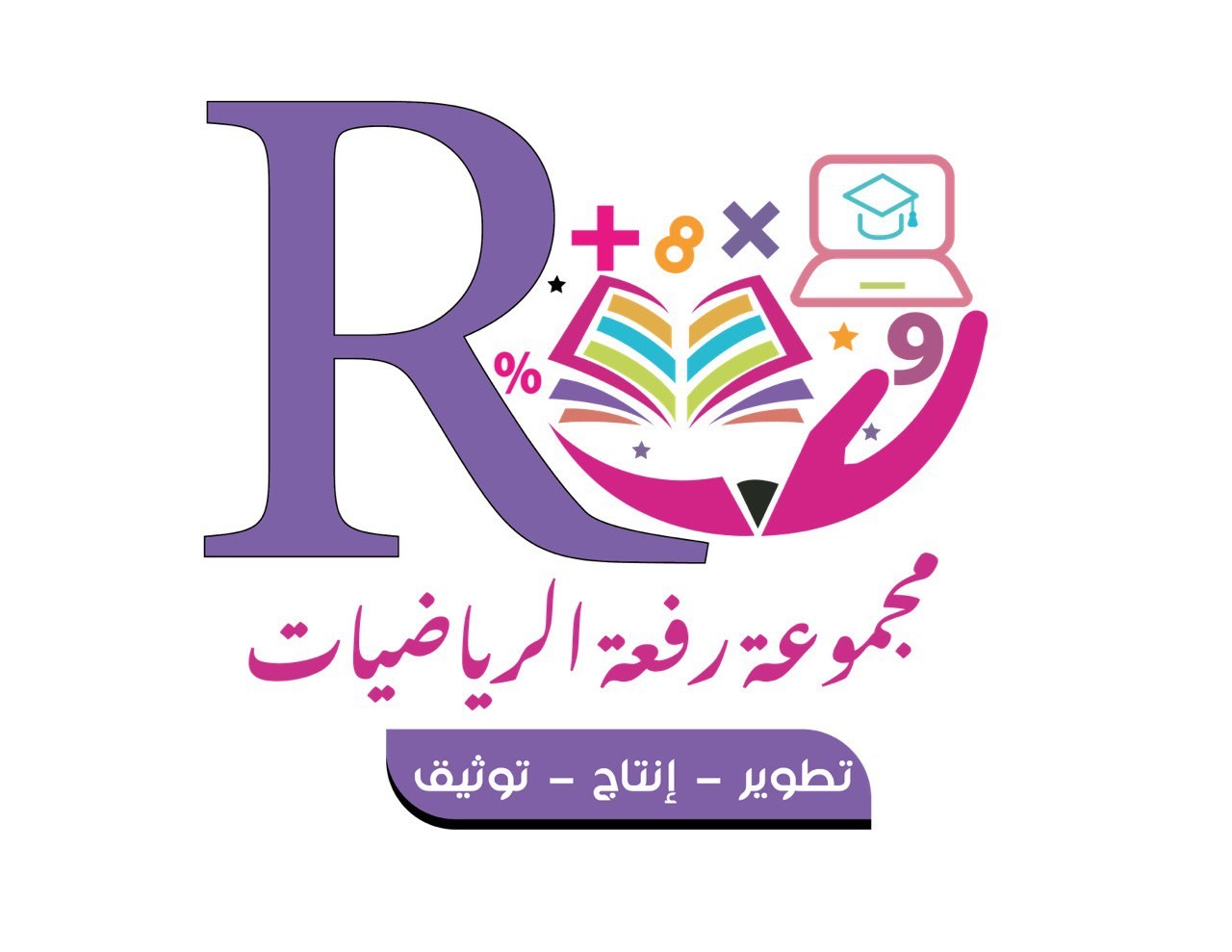 تَدَرَّبْ، وَحُلَّ المَسَائِلَ:
استراتيجية : التعلم التعاوني
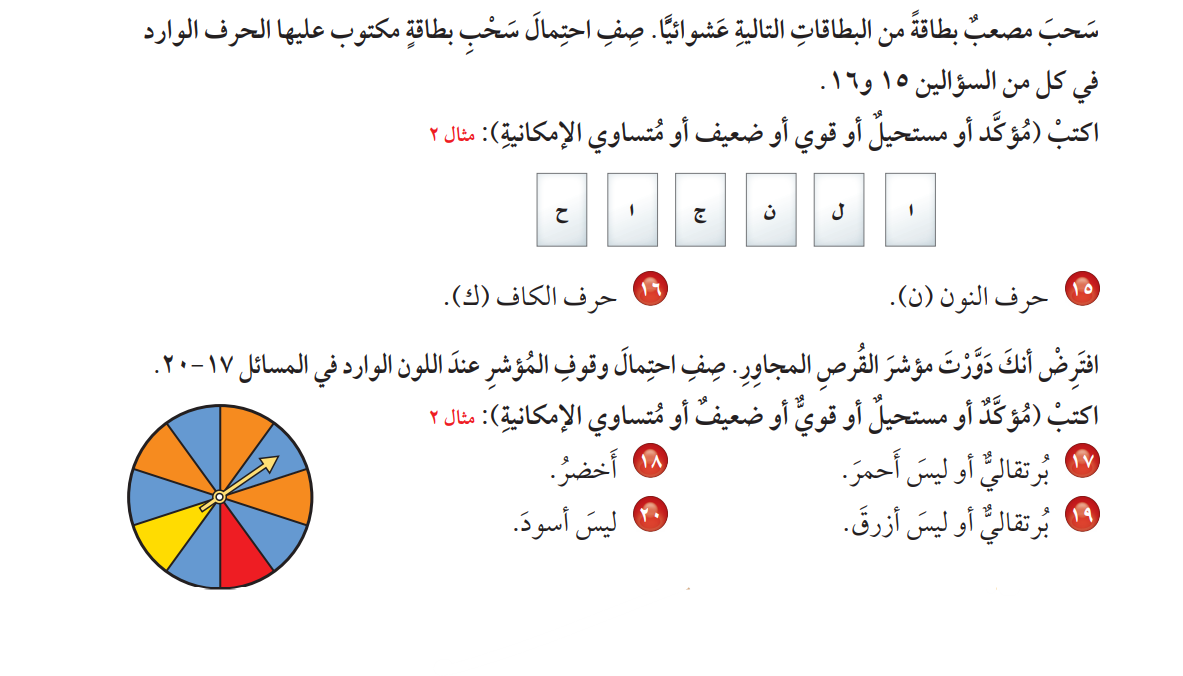 أ/ نوره الأكلبي
صفحة 98
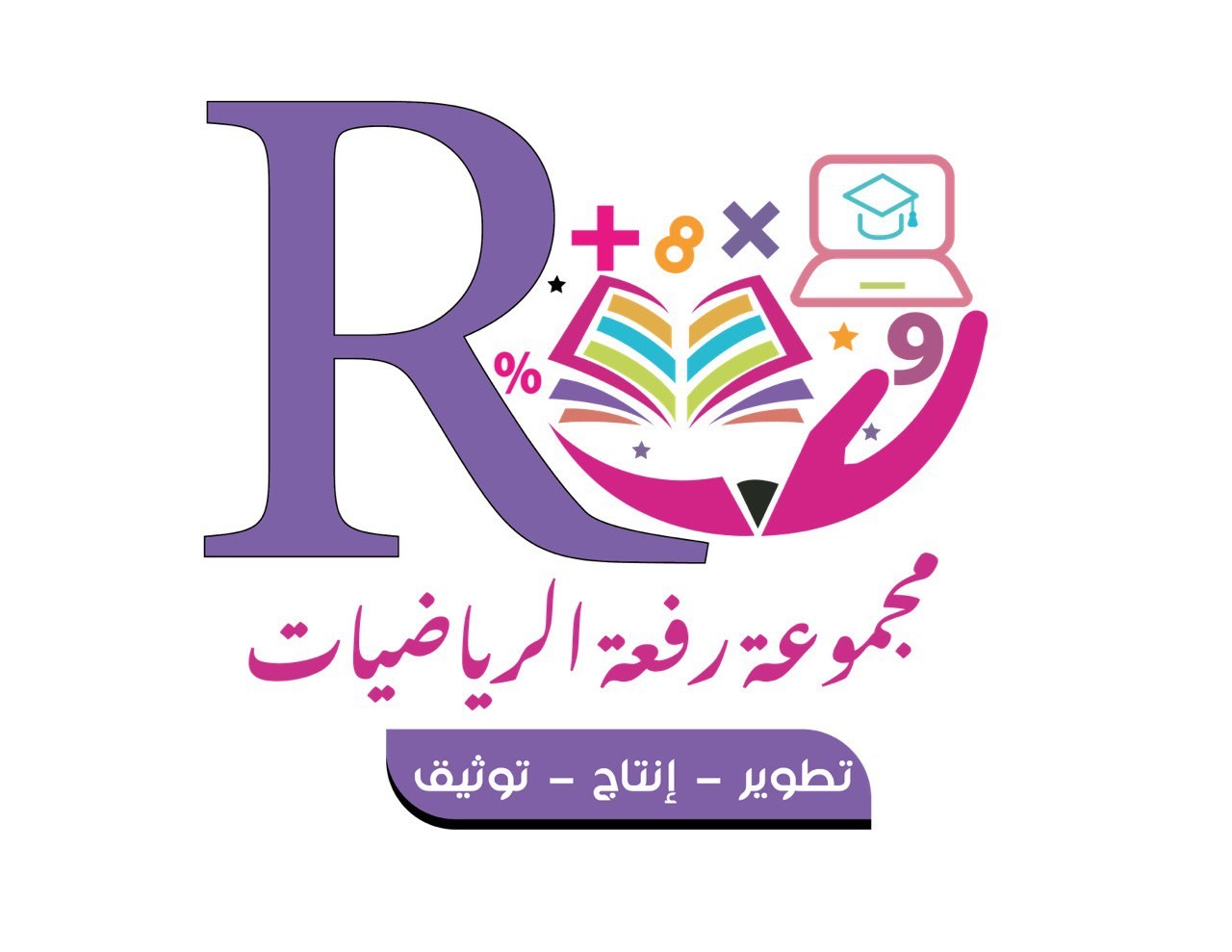 مسائلُ مهاراتِ التفكيرِ العُليا
استراتيجية : العصف الذهني
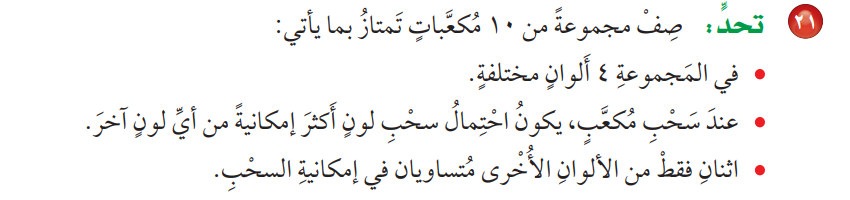 صفحة 98
أ/ نوره الأكلبي
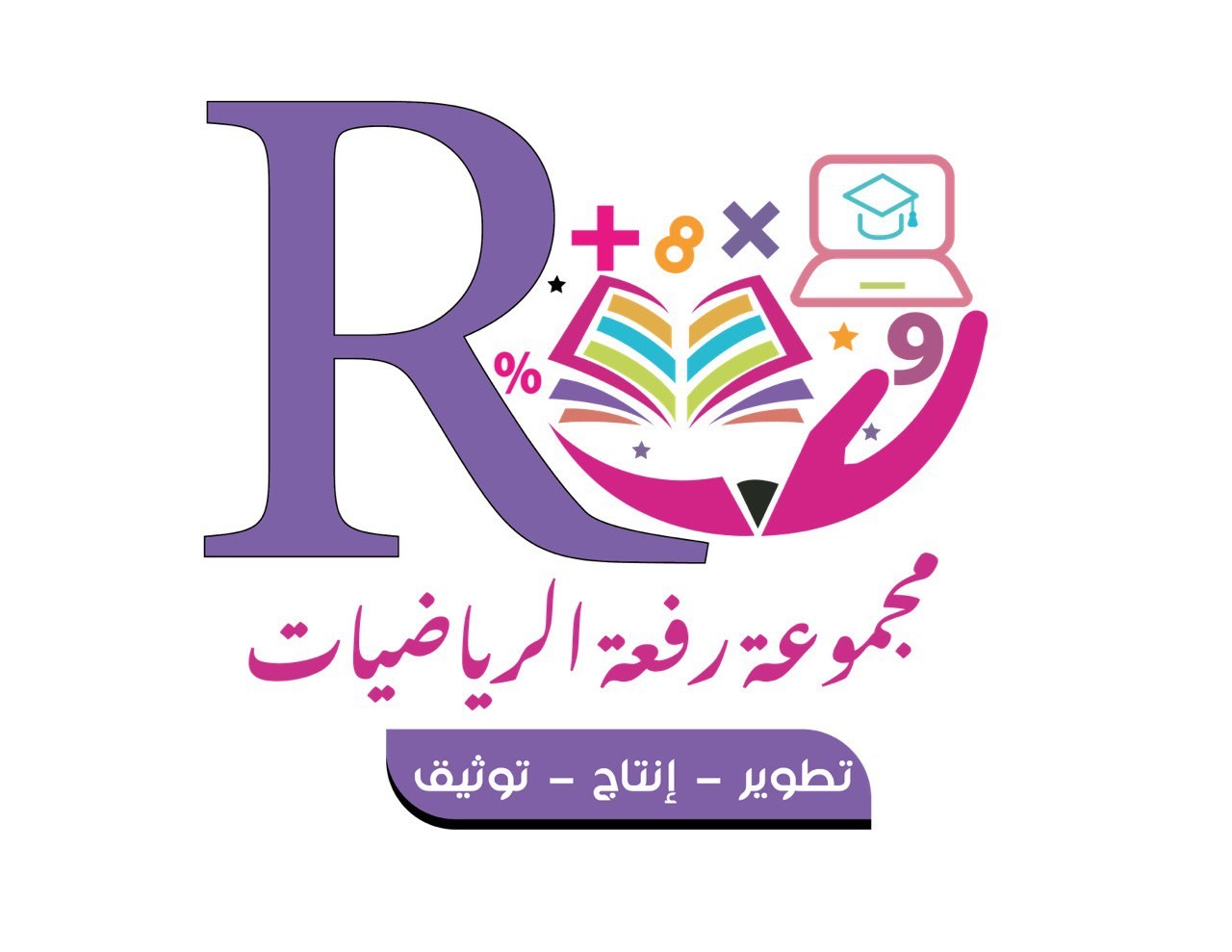 ورقة عمل تفاعلية
أ/ نوره الأكلبي
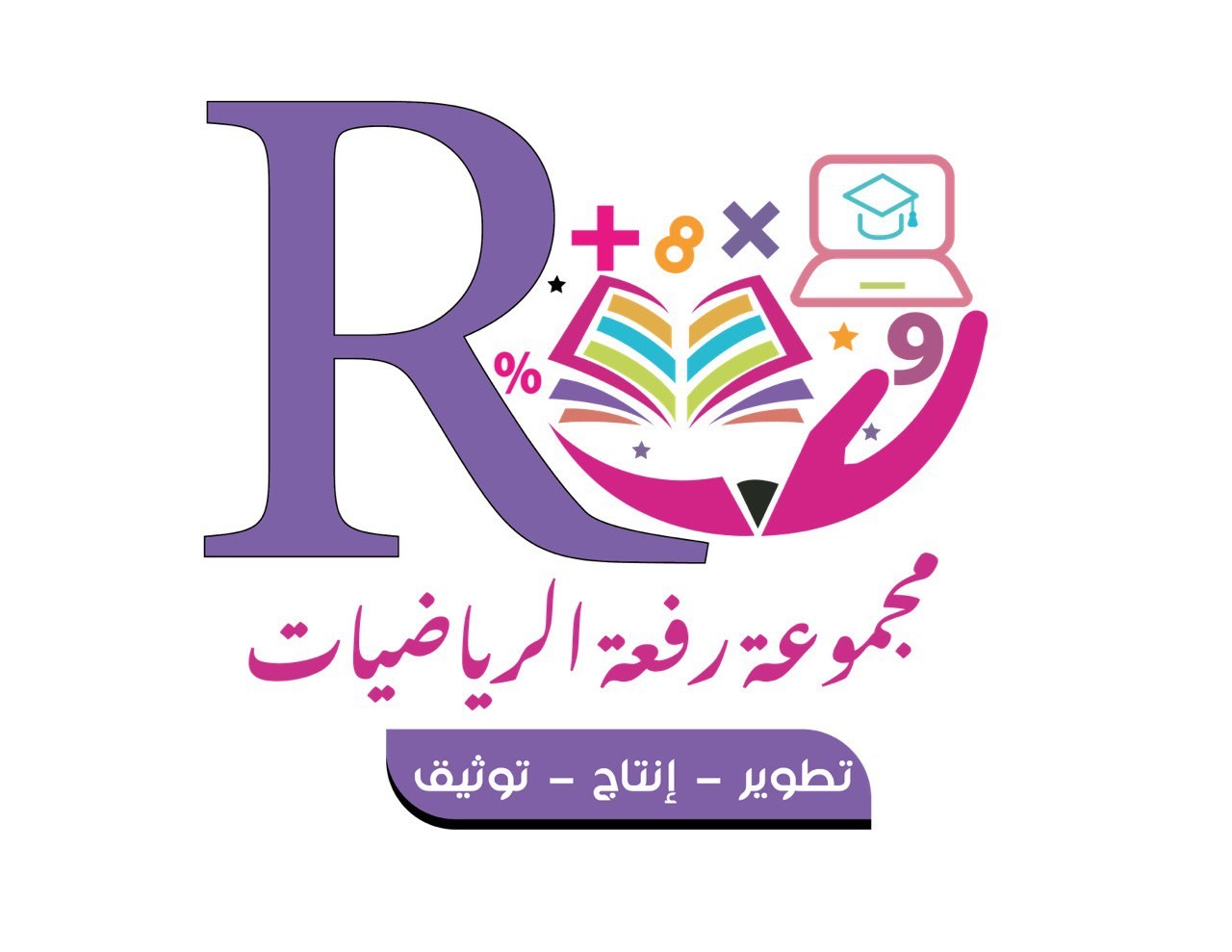 ماذا تعلمت في درسنا اليوم ؟
أ/ نوره الأكلبي
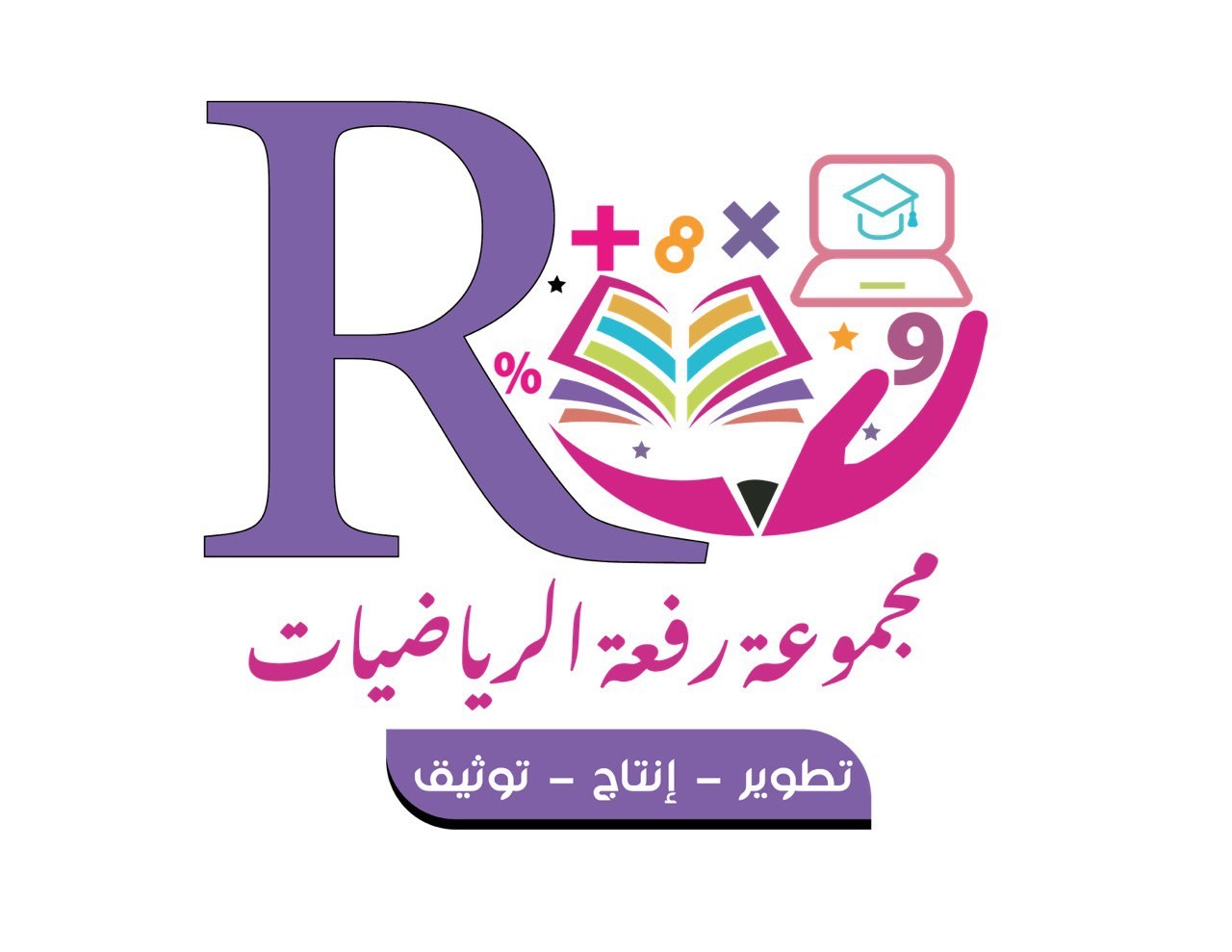 الواجب 
حل اختبار 
منتصف الفصل
ص99
أ/ نوره الأكلبي